BULLISMO ECYBErBULLISMO
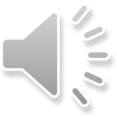 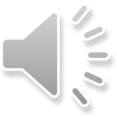 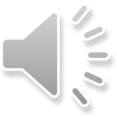 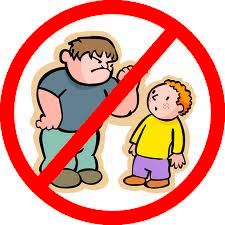 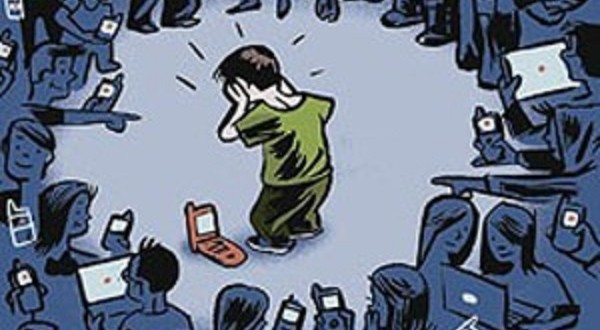 COS’è  il  bullismo ?
IL TERMINE «BULLISMO» È  UTILIZZATO  PER  INDICARE  UN  INSIEME  DI  COMPORTAMENTI  VIOLENTI, RIPETUTI NEL CORSO DEL TEMPO E CON INTENZIONE, NEI CONFRONTI DI PERSONE CONSIDERATE DEBOLI E INCAPACI DI DIFENDERSI. E’ UN FENOMENO MOLTO DIFFUSO TRA GLI ADOLESCENTI E SI DIFFONDE SEMPRE DI PIU’ NELLE SCUOLE.
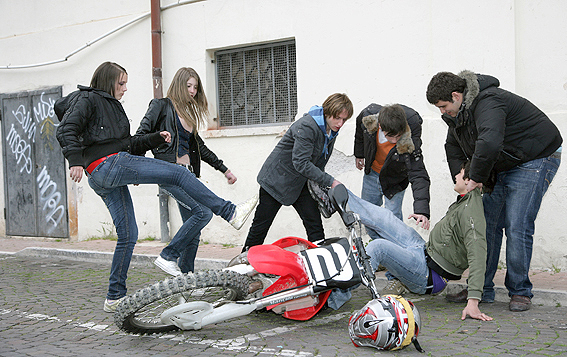 CHI è IL BULLO ?
IL BULLO è COLUI CHE FA DEL MALE E OFFENDE UNA PERSONA Più DEBOLE E LO FA IN MODO: 
INTENZIONALE 
Ripetitivo
Il bullo non agisce mai da solo. 
E’ molto temuto dalle vittime che hanno paura di denunciarlo  o di raccontare le violenze fisiche subite. 
per questo motivo il bullo continua ad avere atteggiamenti aggressivi.
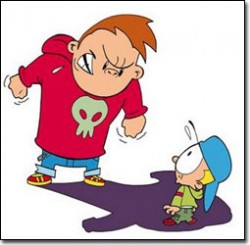 PERCHé FARE IL BULLO?
IL  BULLO  SI  COMPORTA  IN QUESTO modo per vari motivi:
gelosia  
 sembrare piu’ forte
Problemi FAMILIARI
Problemi PERSONALI
Perche’ non riesce ad esprimersi in un altro modo
Non riesce ad ambientarsi
Vuole attirare l’attenzione
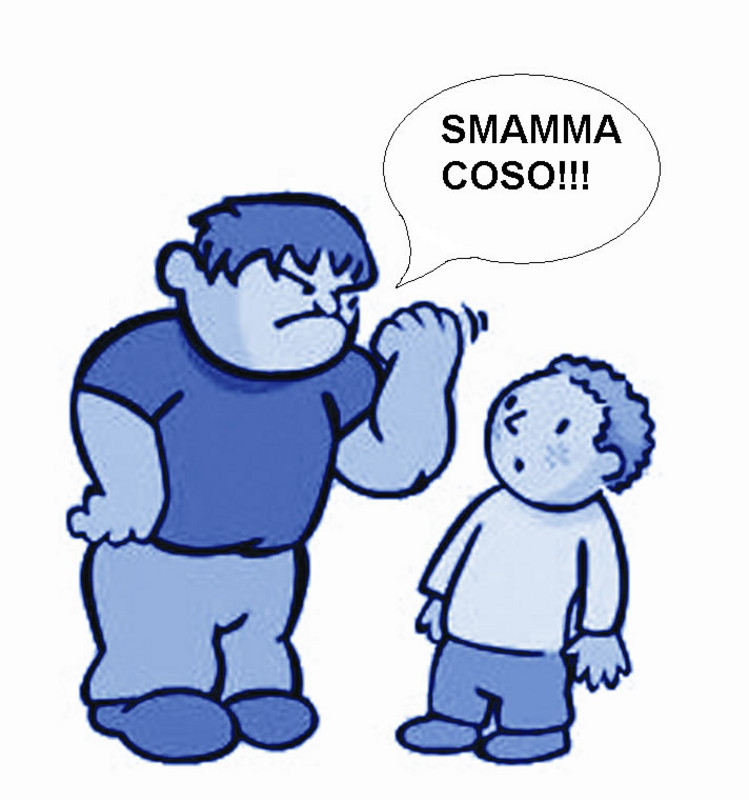 CHI è LA VITTIMA ?
LA  VITTIMA  SUBISCE   violenze e ripetute umiliazioni. 
Soffre in silenzio, si isola, si colpevolizza e arriva anche ad abbandonare la scuola e nei casi piu’ gravi si suicida. 
Il silenzio della vittima diventa una barriera per poter combattere il bullismo.
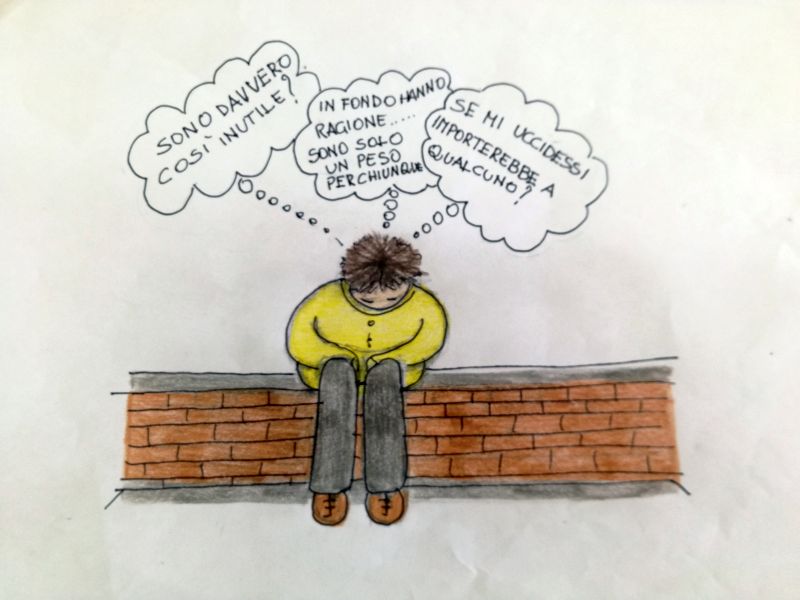 IL CYBERBULLISMO
IL CYBERBULLISMO è  IL  BULLISMO  CHE   AVVIENE   SUI   SOCIAL NETWORK :
 TWITTER, INSTAGRAM, MeSSaNGER, FACEBOOK, WHATSAPP…..
Il cyberbullismo e’ molto grave perche’ in pochissimo tempo le vittime possono avere la propria reputazione danneggiata.
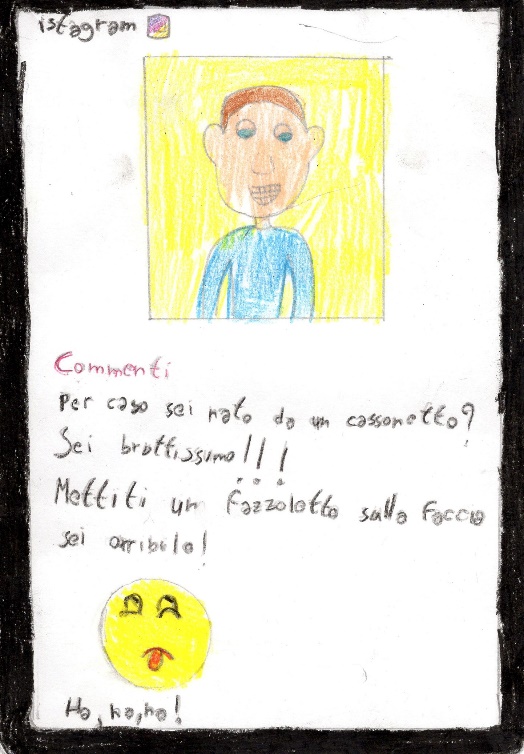 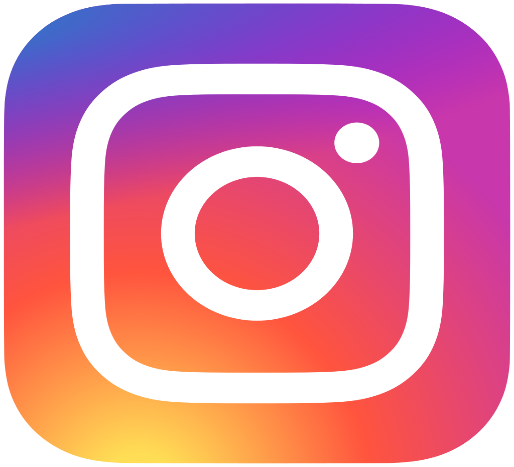 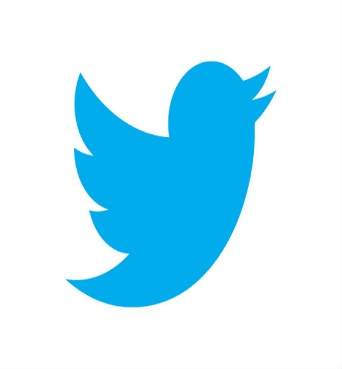 COME COMBATTEre IL  BULLISMO E il cyberbullismo ?
PER  COMBATTERE IL  BULLISMO  SERVE :
 LA  PREVENZIONE  CON  LA  QUALE  scoraggiare COMPORTAMENTI  DI  PREPOTENZA  E  LA  COLLABORAZIONE  TRA  SCUOLA e  FAMIGLIA. 
Bisogna educare i propri figli al rispetto degli altri.
Provare ad ignorare i comportamenti del bullo.
Provare a dire basta in modo chiaro e sicuro.
Non farsi vedere infastiditi o arrabbiati per quello che sta DICENDO o sta facendo il bullo.
Non reagire allo stesso modo.
Evitare di stare da soli.
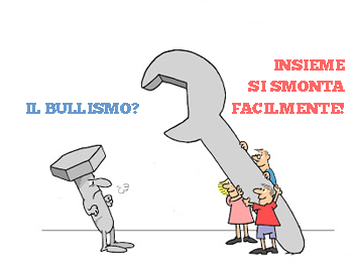 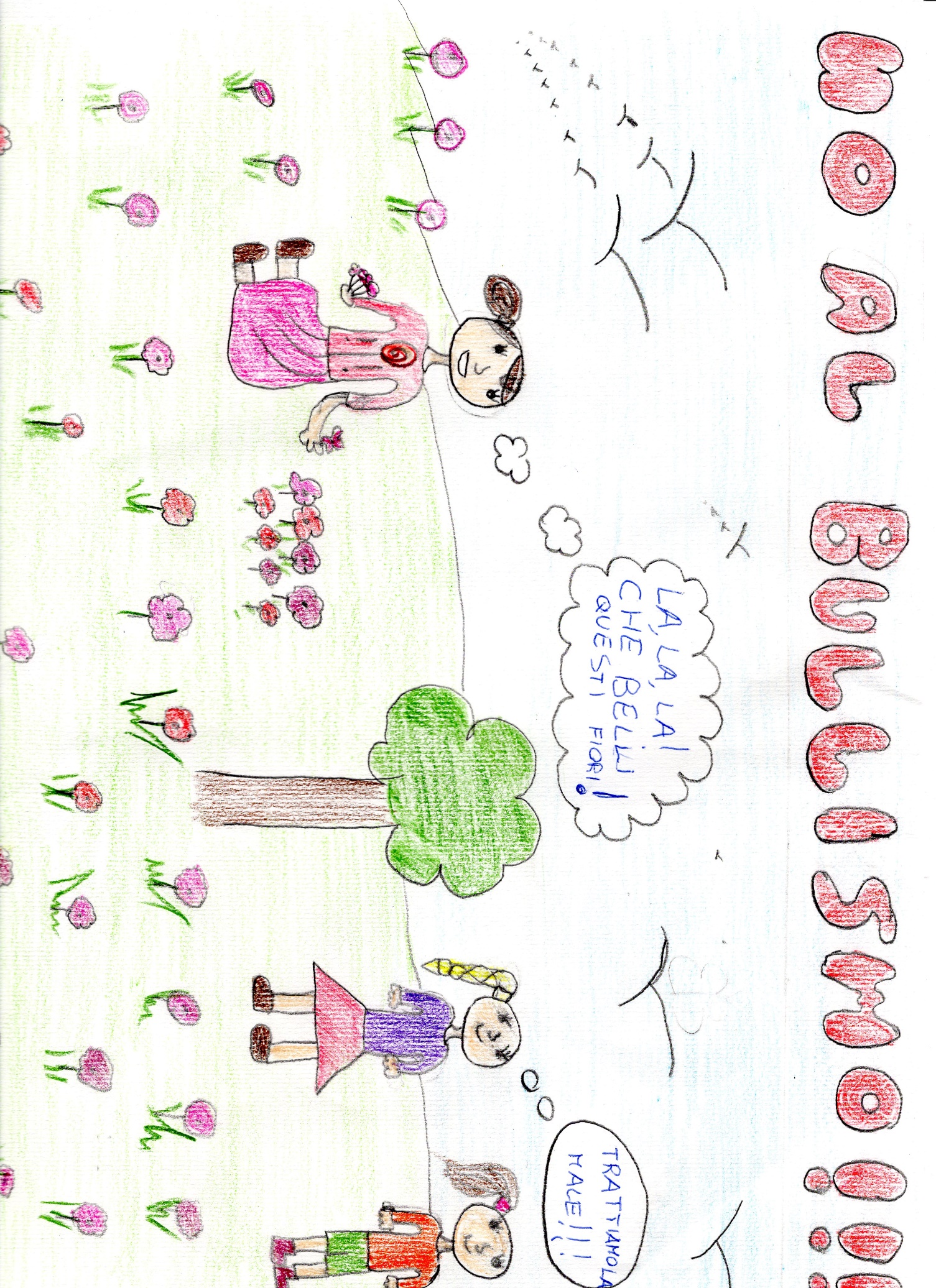 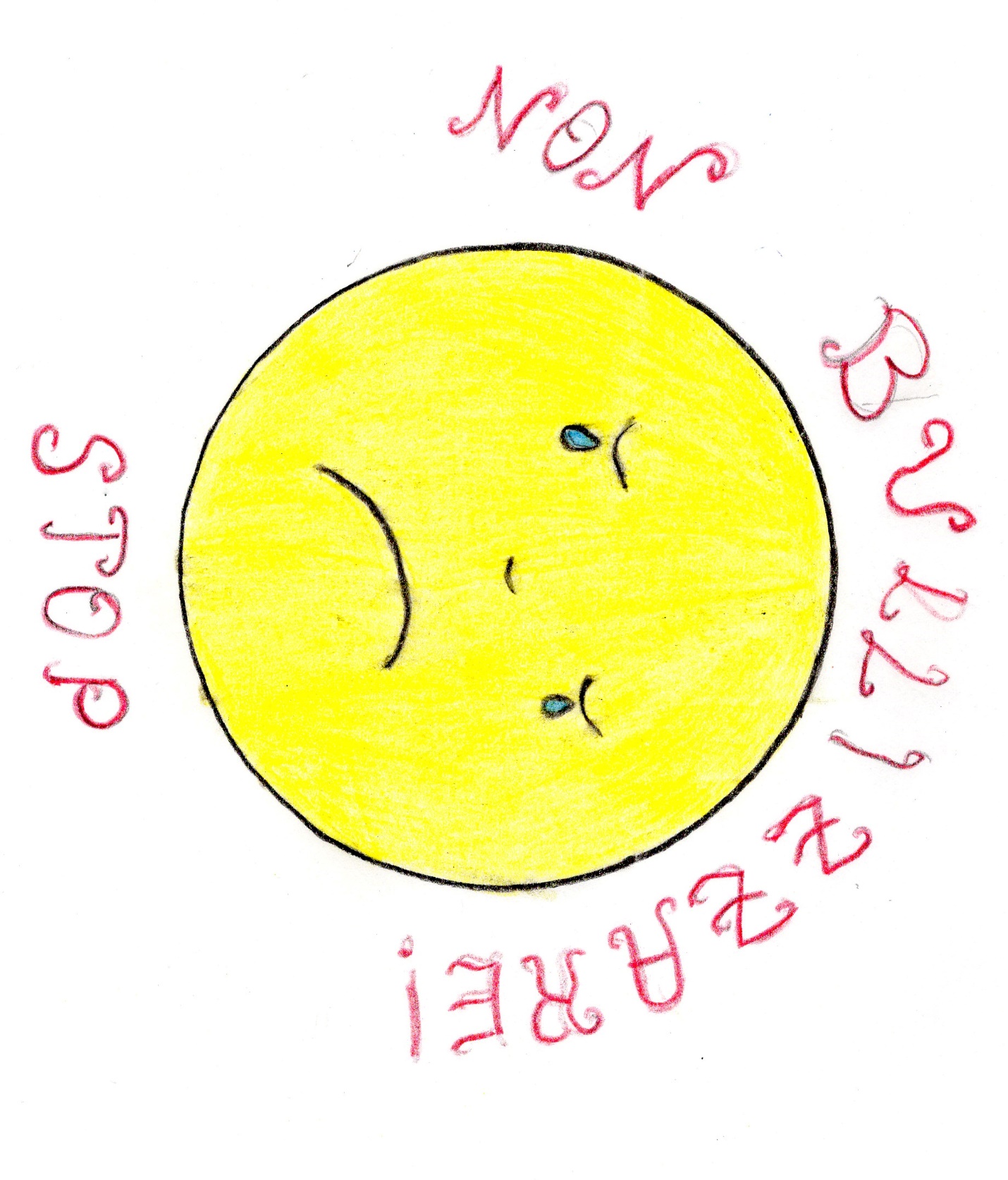 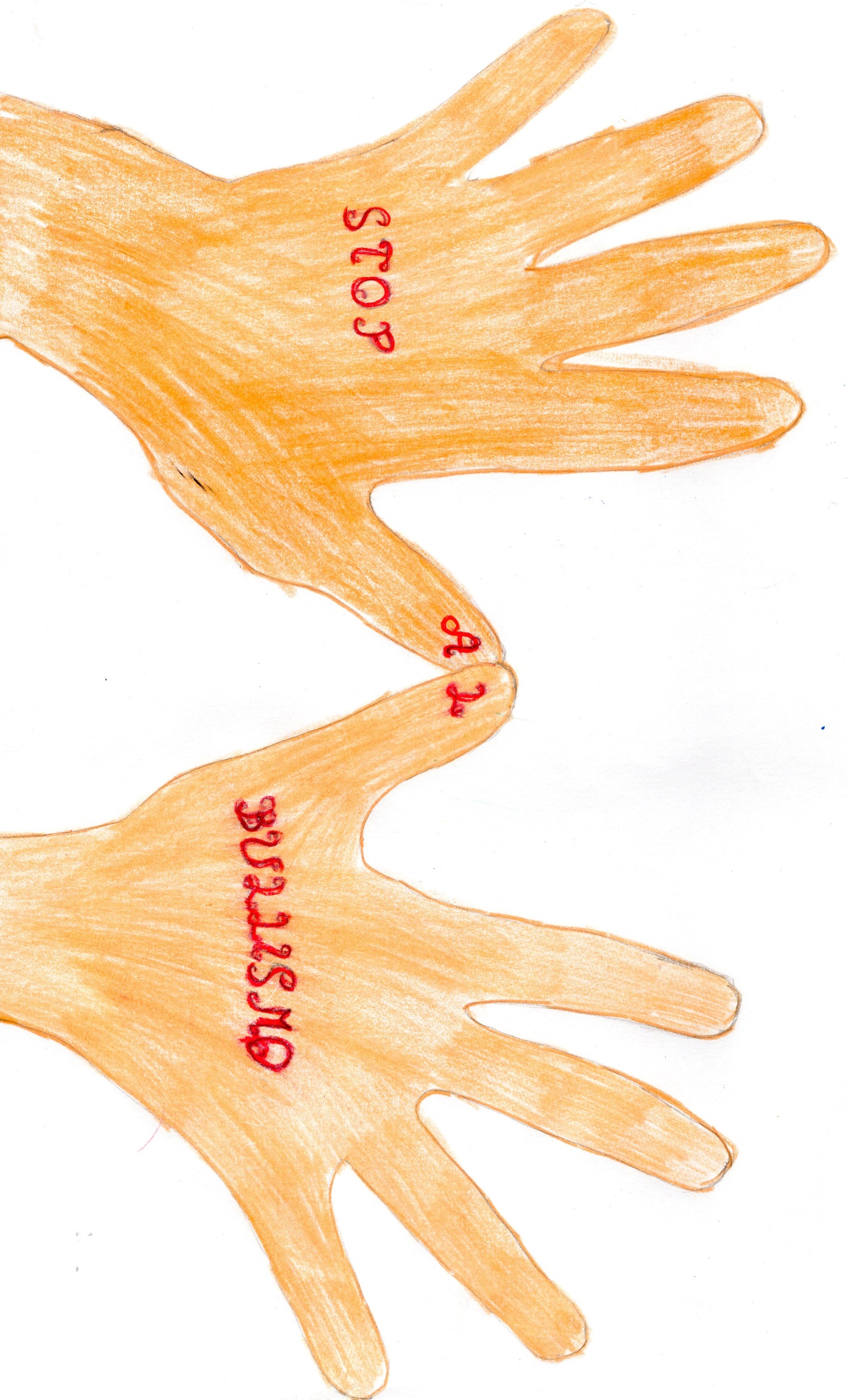 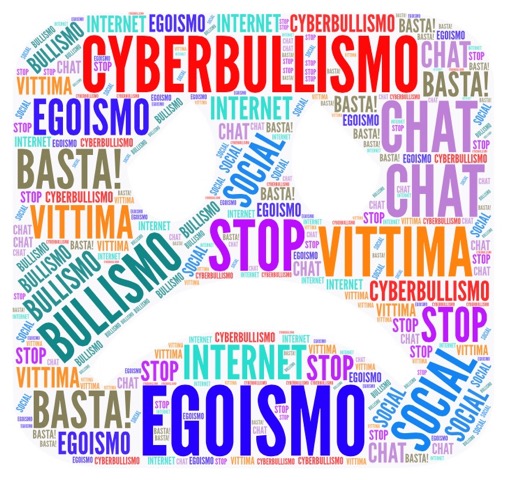 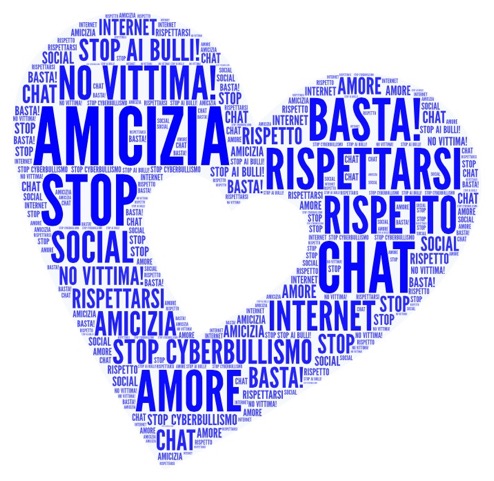 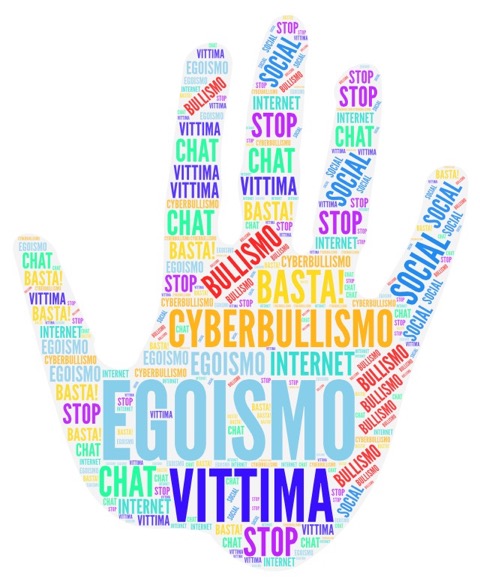 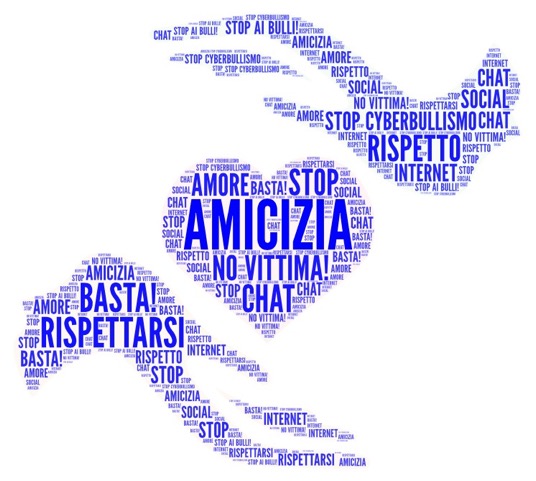 CLASSE QUARTA SEZ. A
PLESSO DI RIPALIMOSANI
ANNO SCOLASTICO 2017-2018
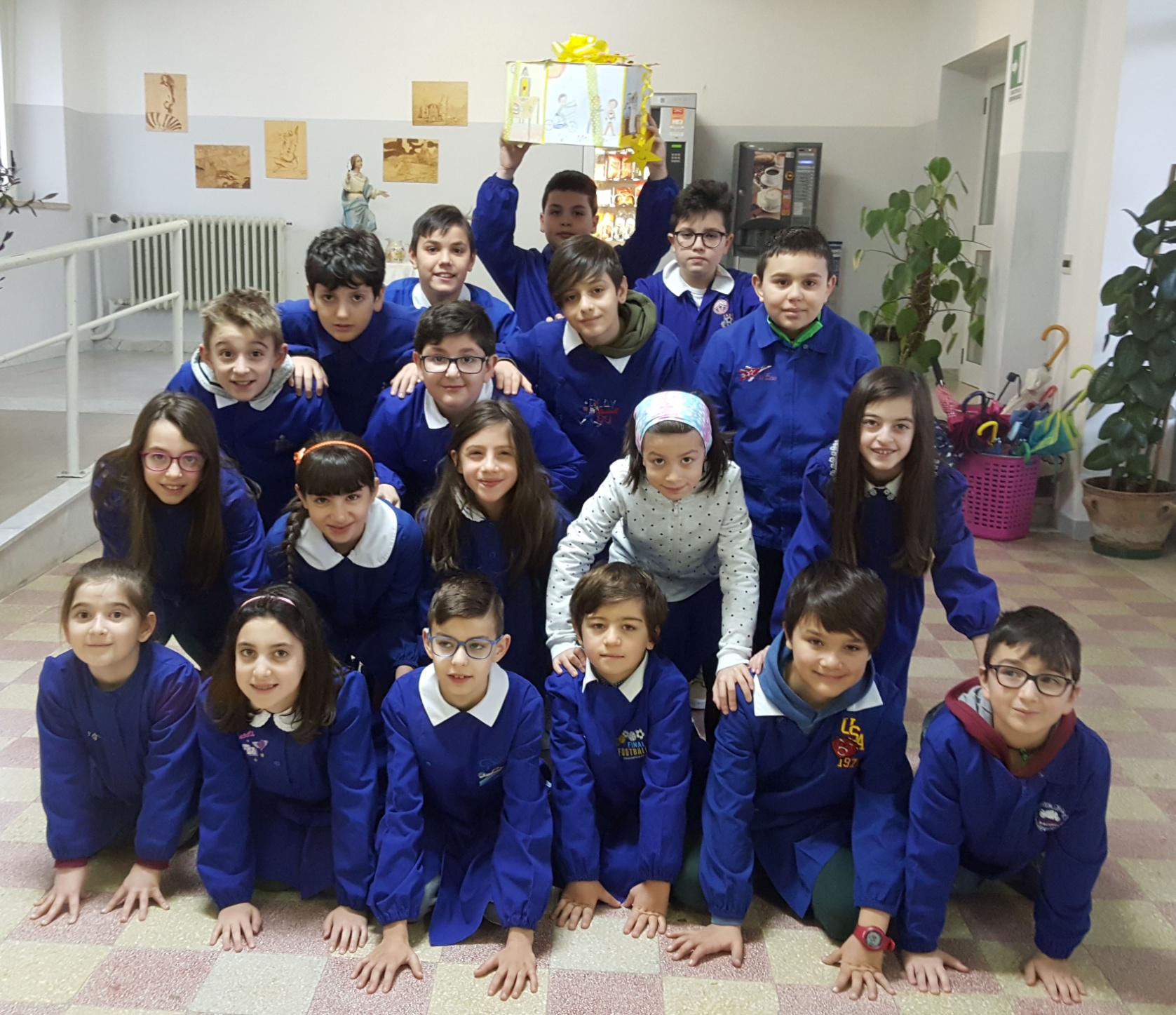 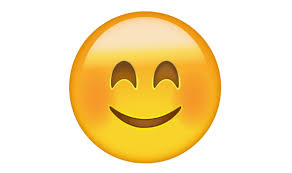 FINE